Wednesday: Make a Robotic Hand
Challenge:  Students are to design and construct a bionic hand that is able to catch a soft foam ball.

Where: In the hall
When: At lunch (after eating).

Note: this is a fiddly project for younger students – they may need to ask for help!
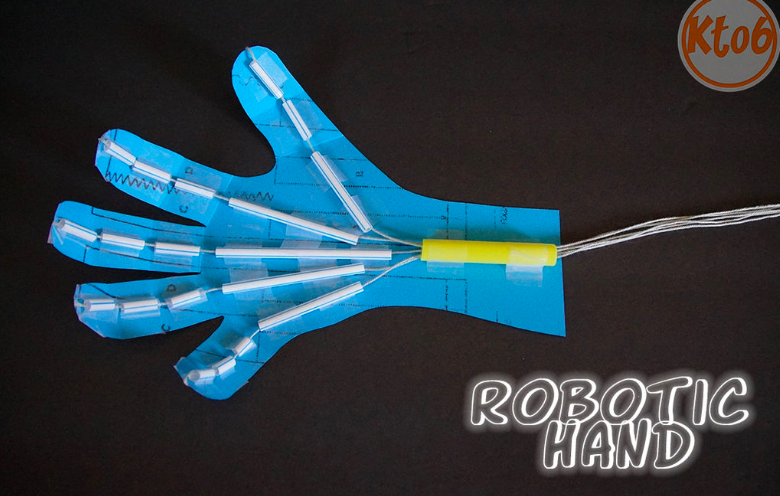 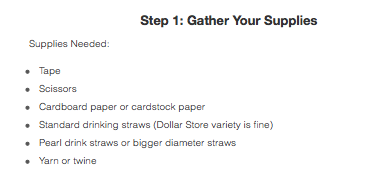 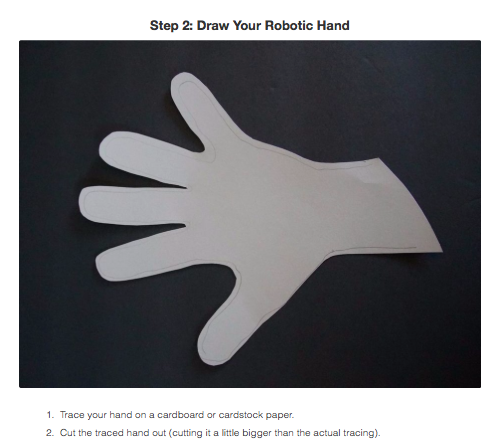 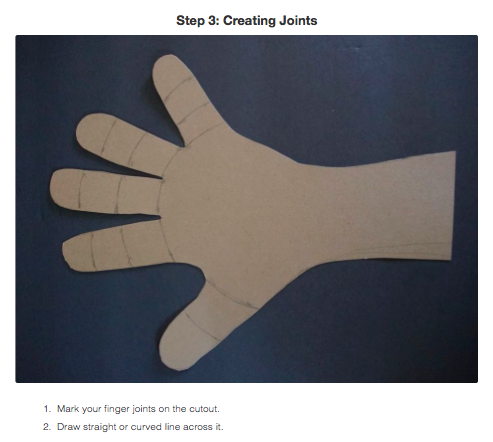 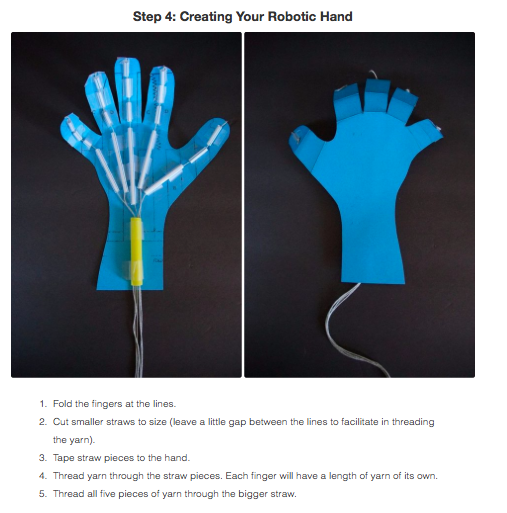 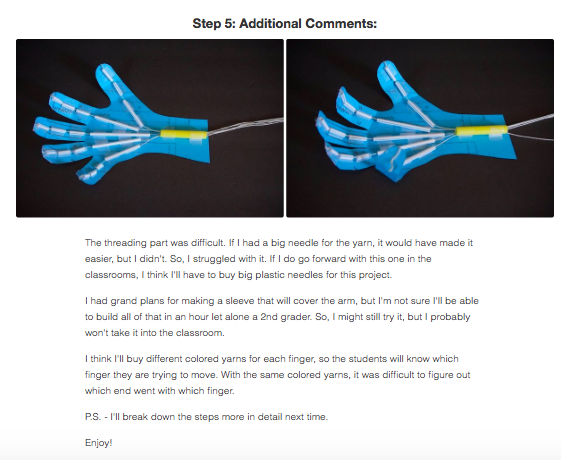